САГААЛГАН – НАЦИОНАЛЬНЫЙ ПРАЗДНИК
.
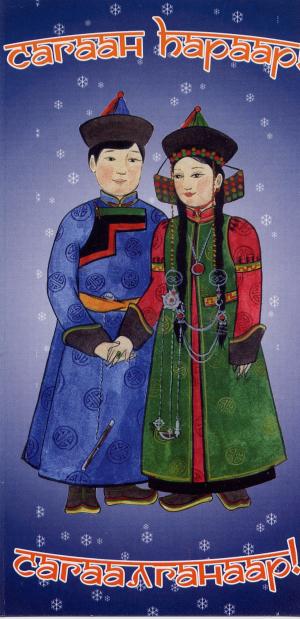 В праздник Белого месяца
Как у нас повелось,
Людям надо бы встретиться, 
Чтоб светлее жилось,
Чтоб убавилось горе,
Чтоб тучнели стада,
Чтоб небо над взморьем
Голубело всегда.
Сагаалган 
(Белый месяц) - 
это  Новый год по лунному календарю
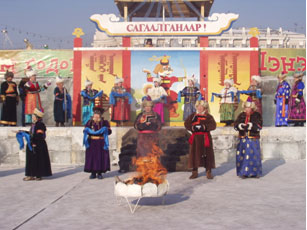 В первый день года надо провести в кругу семьи.
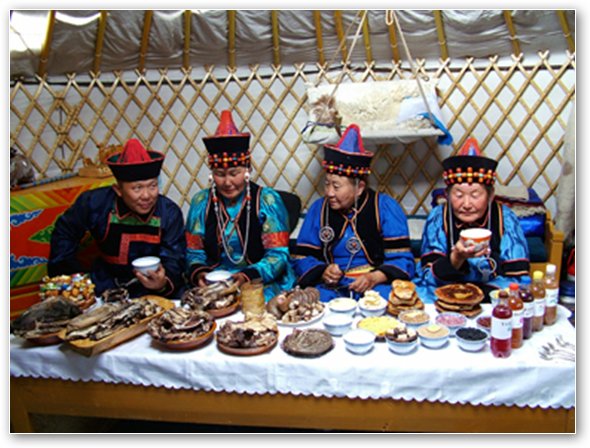 Обряд Дугжууба
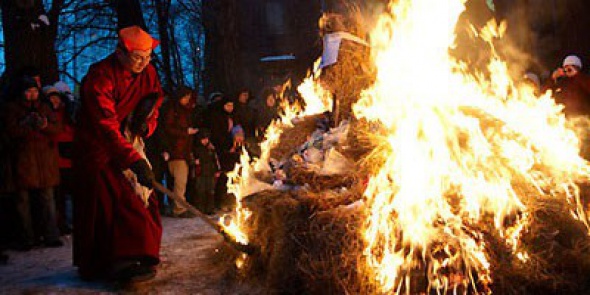 Обряд «Хии морин» 
(обряд запуска «коней ветра удачи»)
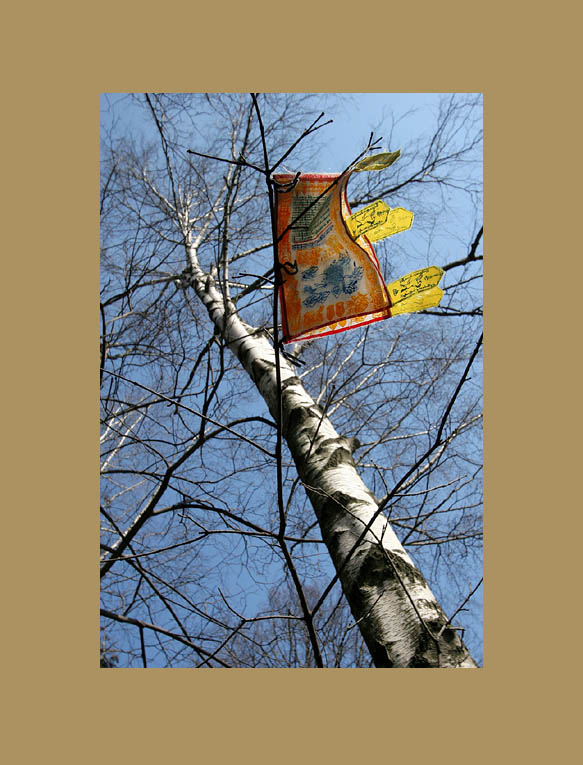 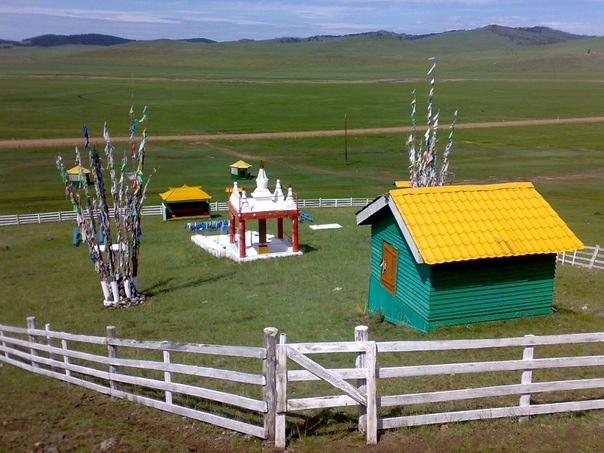 Хадак 
- символ гостеприимства, чистоты и бескорыстия дарящего, дружеского и радушного отношения, и сострадания.
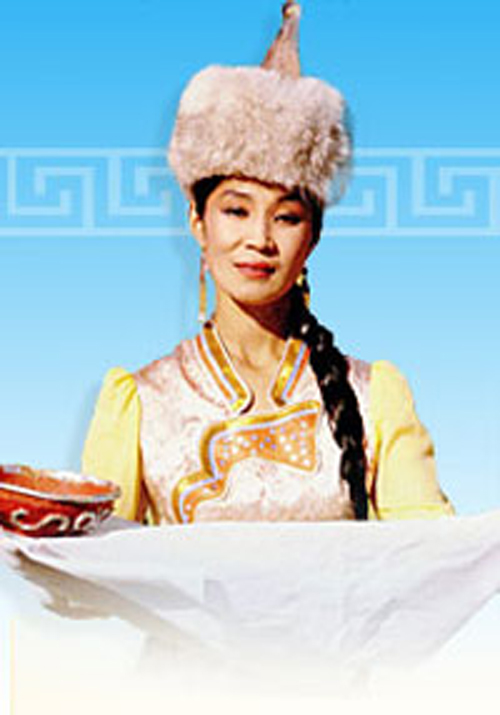 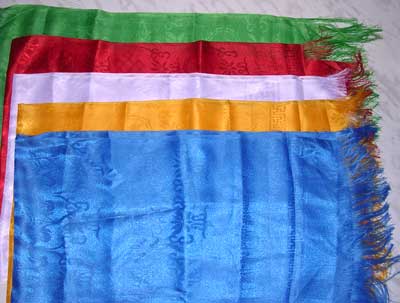 В подполье в каморке живет она в норке, 
серенькая маленькая.
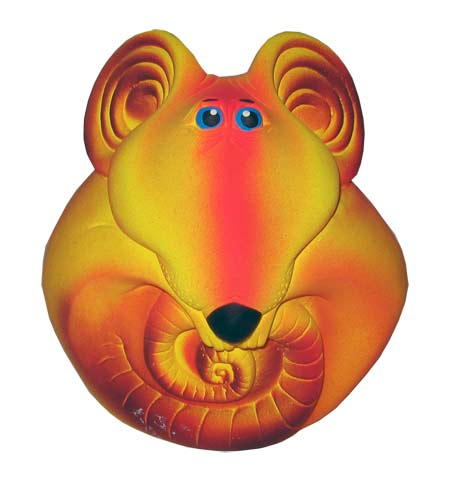 Посреди двора стоит копна, спереди вилы, а сзади метла.
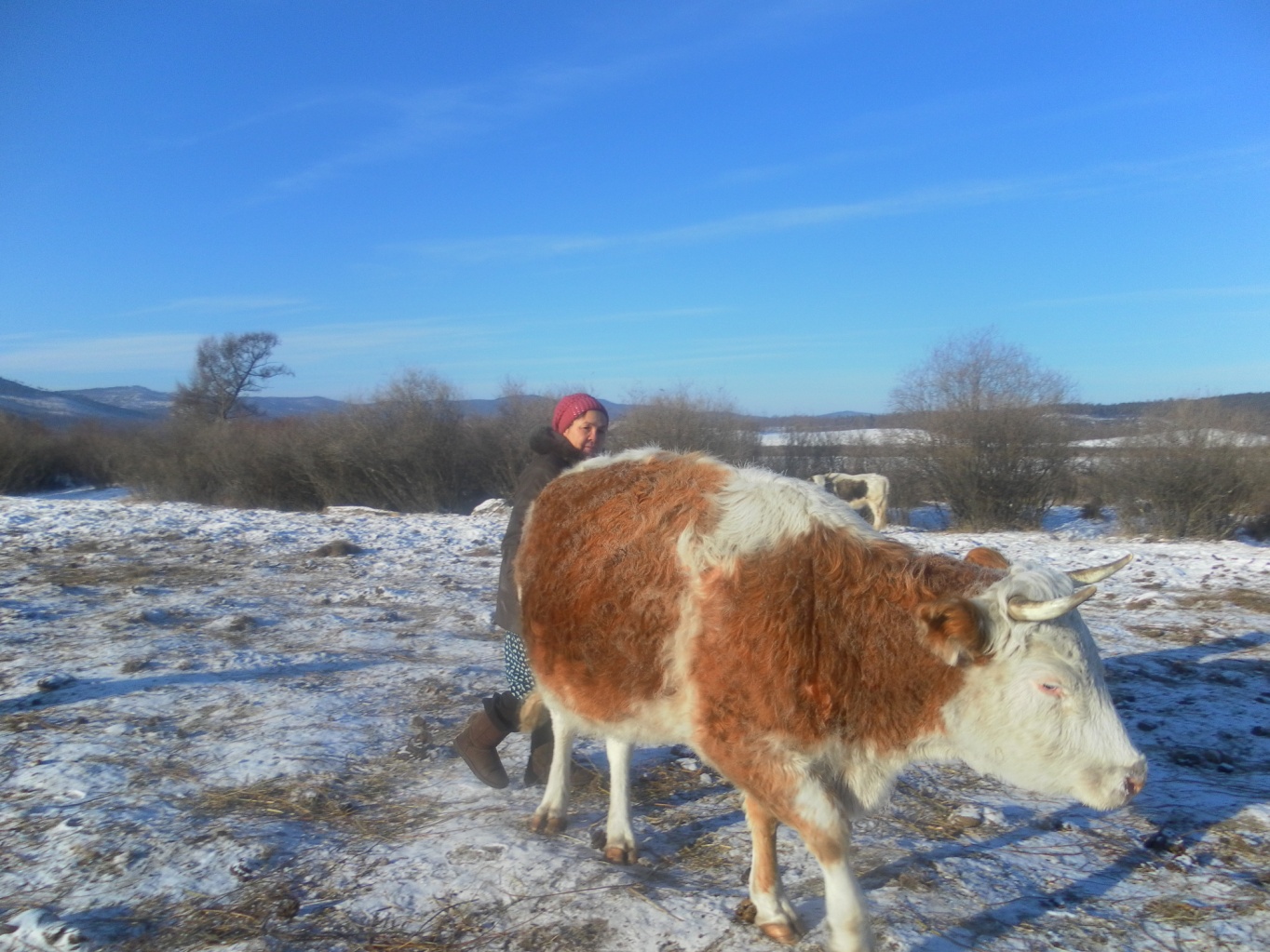 Кто это полосатый на кота похожий?
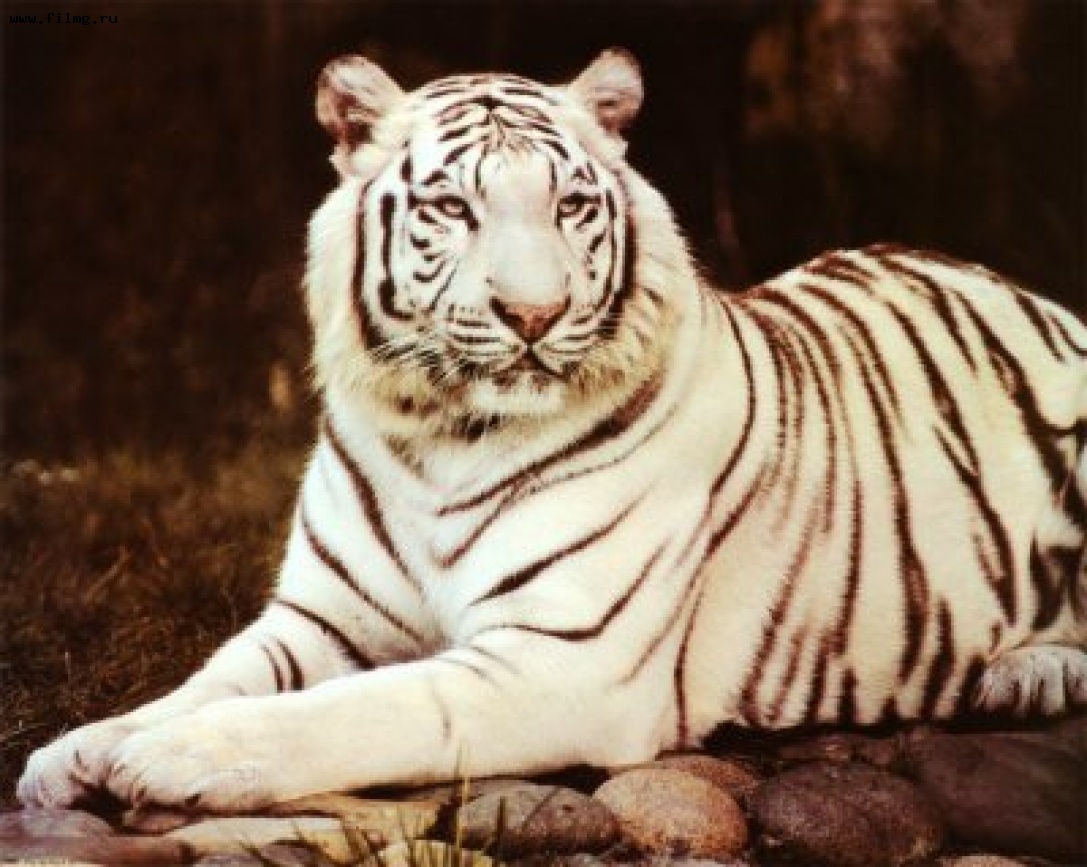 Мчится без оглядки, лишь сверкают пятки.
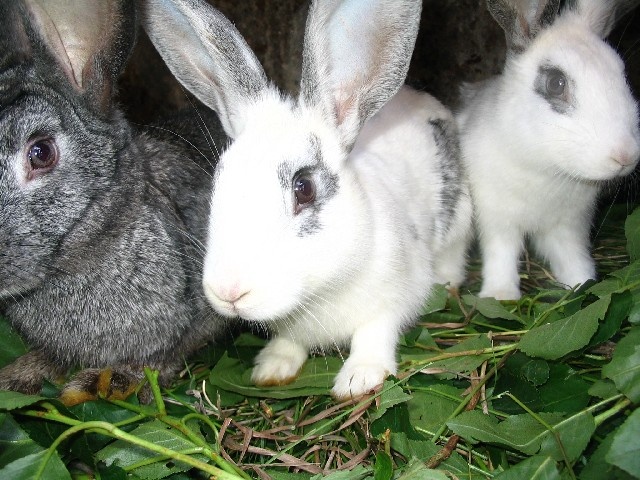 Дышит пламенем тот зверь, это сказочный зверь.
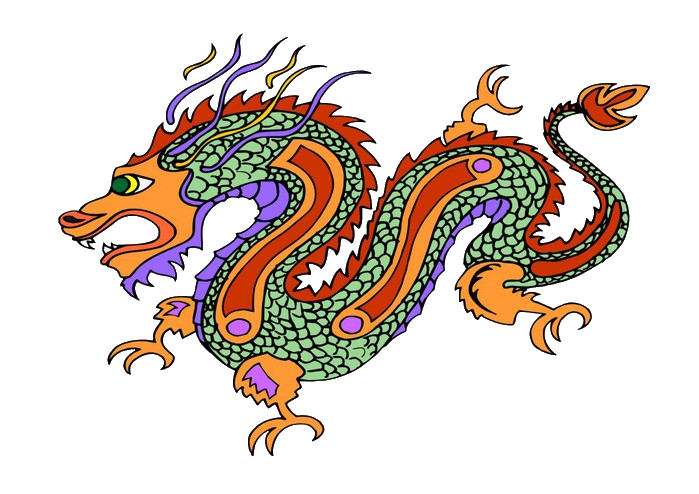 Вьется веревка, на конце головка.
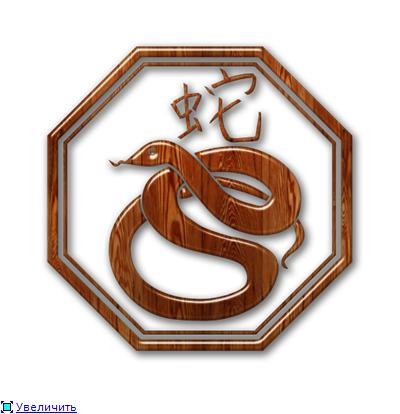 Он ретивый, долгогривый,скачет полем, скачет нивой.
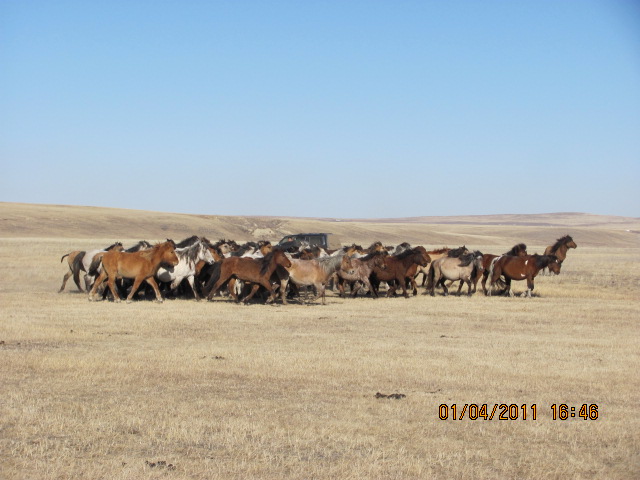 Заплелись густые травы, закудрявились луга, да и сам я весь кудрявый даже завитком рога.
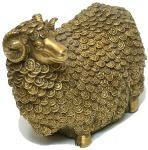 Лучшие качели – гибкие лианы, это с колыбели знают…
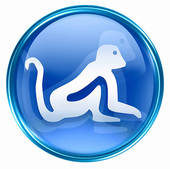 Не царь, а в короне, не всадник, а со шпорами.
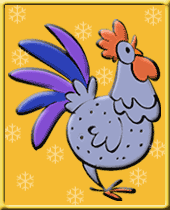 Заворчал живой замок, лег у двери поперек.
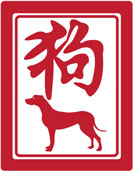 Спереди пятачок, сзади крючок,Посредине спинка, а на ней щетинка.
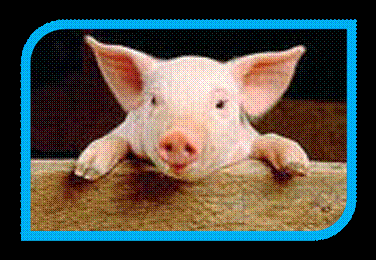 Расположение животных 
по восточному календарю
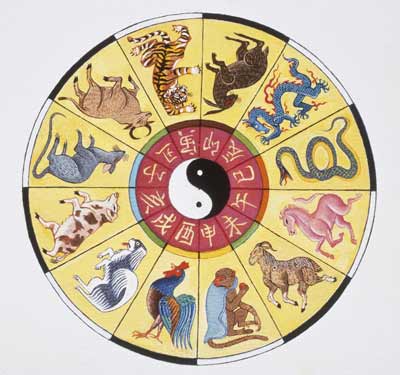 Благопожелание -  γреэл
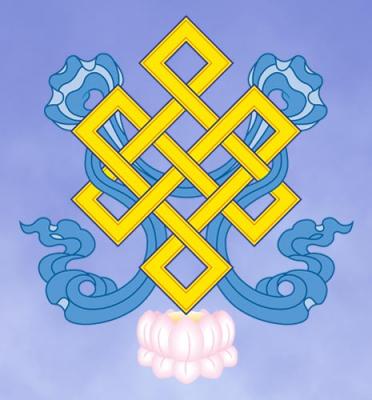 Пусть каждый человек – и стар и млад
Находят в этом году
Покой, здоровье и счастье!
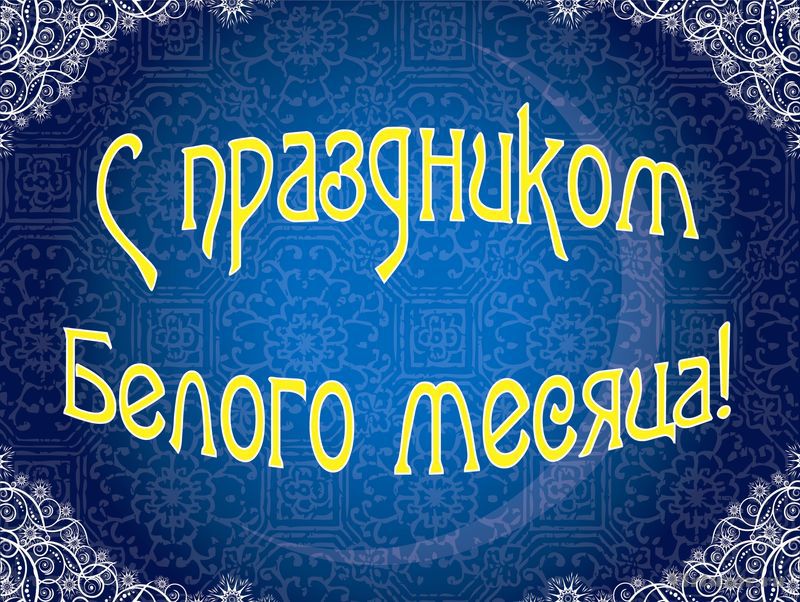